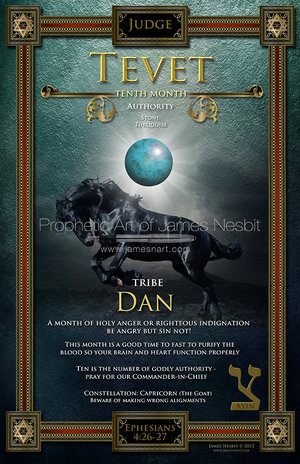 Characteristics
The ending of Hanukkah (in the midst of destruction, there is mercy)

A month of holy anger or righteous indignation; be angry but sin not (Eph 4:26)

The month to pray for your Commander in Chief and those in authority

A good time to fast to purify the blood, so your heart and brain function properly

Stand for your inheritance (Dan 12:13)
Tevet
Pray for new, artistic, and creative expressions, in worship, this month
Praise confounds the enemy (Gen 14:19-20)
Ask God how to form a rear guard over the past season
Pay attention to the prophetic words and promises over your life (do not miss your destiny)
War when God calls you
Put on your armor and stand (Eph 6:10-18, 
      James 4:7)
Step on the serpents head this month
Stand for your inheritance and…
DON’T BACK DOWN!!
tevet
Tenth month of the twelve months of the Jewish calendar (10 is the number of godly authority)

IMPORTANT!!! PRAY FOR OUR COMMANDER IN CHIEF (so godly authority is established)

Strategy, of the enemy, in this month, is pull leaders away.
The enemy knows when you have a good leader
The enemy will try to get to you, through your leader
PRAY FOR YOUR LEADERS!!!
TEVET-10
The number of the testimony
The 10 commandments were in the 
Ark of the Testimony
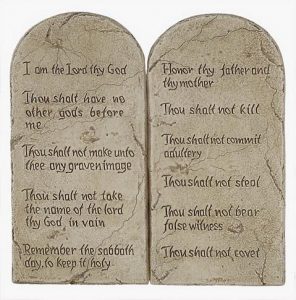 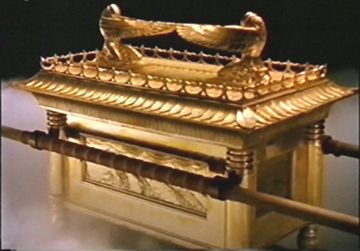 Follow the leader
Follow His lead on the path to your destiny (Proverbs 4:18)

This is the month to get focused

Keep your eyes fixed on Him
Ayin
16th letter of the Hebrew Alphabet
Numerical value of 70
Perfection and Spiritual Order
To watch, know, understand, obey, and focus on
Ayin
AYIN pictures an eye
The month to let your good eye see
Important as you war against the evil eye and break the power of evil watchers
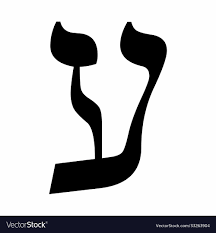 ayin
The power of the evil eye is there to guide you in the future
Evil eye structures, embedded in our culture, are there to manipulate 
We must participate with angelic visitations to guide us and press on through
ayin
AYIN also pictures a spring or well

It is time for NEW LIFE to flow
Action/body part
Liver
Anger
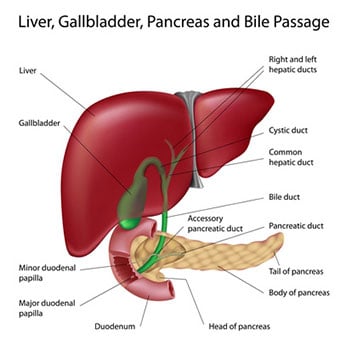 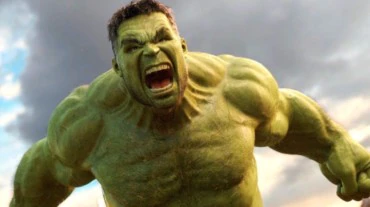 tevet
This is the month of holy anger and righteous indignation
Things, that are out of order, start manifesting
We can be angry, but the key is…WE MUST NOT SIN!!
If we cross the fine line, of our emotions, our souls become damaged and our promises will not manifest
Ephesians 4:26-27

“In your anger do not sin…Do not let the sun go down while you are still angry, and do not give the devil a foothold.”

Break out of fear and passivity (2 Tim 1:7)
tevet
Spend time, during the year, making sure your emotions are under the control of the Spirit of God
If they are not, then there will be an eruption
The damage would have been already done
Exercise spiritual discipline throughout the year to avoid the eruption
Action/body part
Liver
Anger
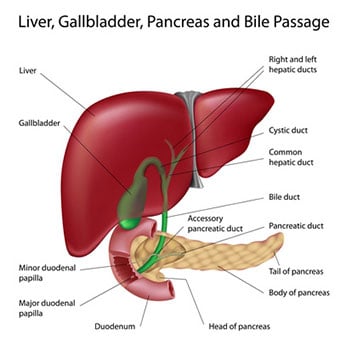 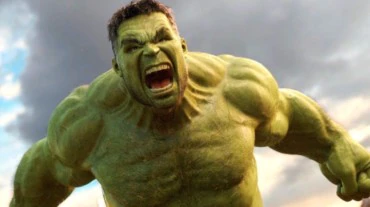 Tevetbe sure your blood is cleansed and purified
Impurities in the blood can be linked to our sexual lives
Violating Firstfruits sexually, the blood has to be purified, so the brain and heart can function right

Proverbs 7
Tevetfasting
Good time for a fast 


Brings reflection as we are approaching a new Roman calendar year and the last quarter of the Hebraic calendar
Constellation Capricorn (the goat)
Beware of making wrong alignments
capricorn
Nations, that are not allies of covenant (Goat Nations), will start to take wrong turns
Month to leap forth
Goat was a sin offering for Israel (Lev 10:16-17)
Leaping forward
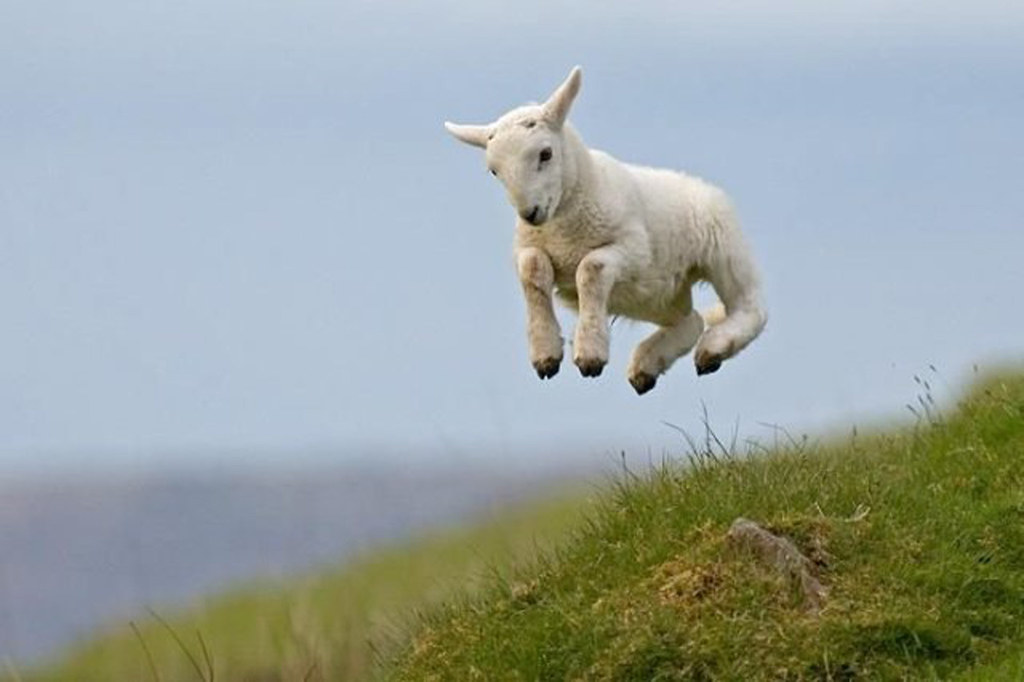 Leap forward like a goat!!

Your testimony will either express immaturity or maturity

What is your testimony?

Did you get delivered?

Does ‘that thing” bother or overwhelm you anymore?
tevet
This month begins the winter season (Tevet, Shevat, and Adar)
These months correspond to the three tribes of the camp of Dan (Dan, Asher, and Naphtali)
They were all situated on the north side of the tabernacle
dan
5th son of Jacob

1st son of Rachel by Bilhah

Name means—to rule, to judge, or to execute judgment

Genesis 49:16-18 (Jacob’s blessing) (rule among the tribes)

Deuteronomy 33:22 (Moses’ blessing the tribe) (Bashan was one of the first territories, Israel conquered)
dan
Dan’s territory was the place where Jeroboam set up one of the golden calves. Thus leading Israel into idolatry
Part of Dan’s redemptive call was to “leap” from idolatry, which he did not do


The tribe of Dan had a great artistic anointing particularly with metals and fabrics (Oholiab and Bezalel were called to create furniture and furnishings for the Tabernacle)
dan
Dan was grouped with Naphtali and Asher on the north side of the Tabernacle and they marched out last forming the rear guard (this is where being the “snake in the path” comes into play causing those who pursue Israel to fall back

The sons of Dan, in Judges 18, stole the priest and household idols, of a man named Micah, then they burned Laish.
The book of Revelation list 12,000 from each tribe sealed, the tribe of Dan is not listed
Idolatry could be the reason the Lord refused to seal Dan as an overcomer in the end
Color/stoneTurquoise/sapphire